Food Security Sector – Cox’s Bazar
Tuesday 23rd of January  2018, 10:00 – 11:00
Rohingya and host communities response
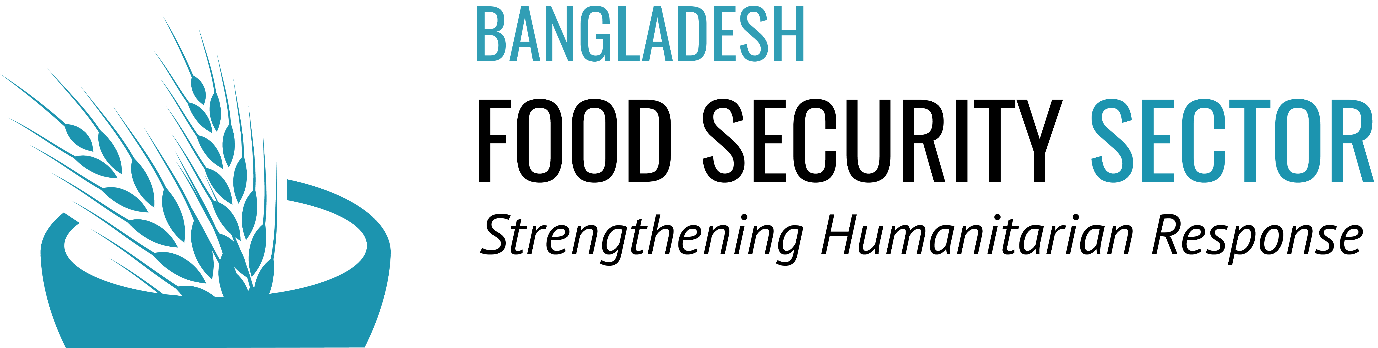 1
[Speaker Notes: v]
AGENDA
Introduction and welcome
General Food Distribution round 8 update
JRP Project template
Market price monitoring - new questionnaire (VAM)
PDM presentation by Save the children
Energy and Environment TWG update
AoB (4Ws, livelihoods WG,… )
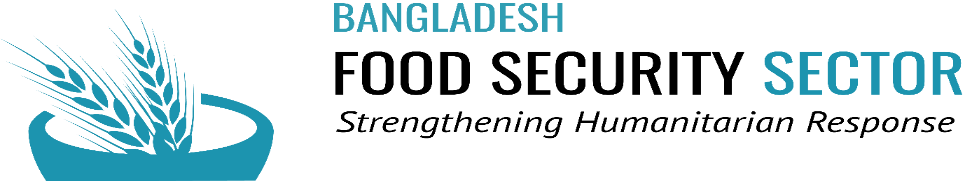 GFD Round 8 ongoing
Round 8: distribution started the 16th of January and will last until the 28th of January, WFP and 6 NGOs (2 NGOs complementary food assistance)
HHs reached as per 20th of January: 61,065
Refugees relocations support in coordination with UNHCR/IOM
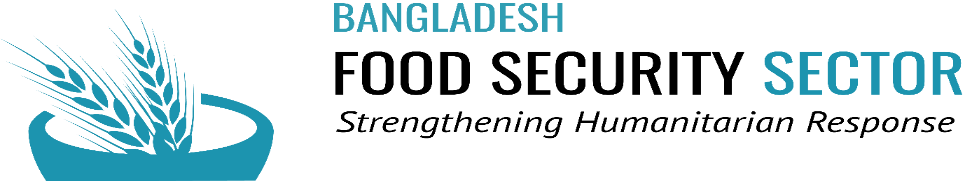 General Food Distribution Round 8 – ongoing distributiontotal household reached 61,065 by location
Summary of GFD Round 8 from 16th January to as of 20th January 2018 – with MT of food
JRP proposals TEMPLATE
A.1 Project Template for Partners.xlsx
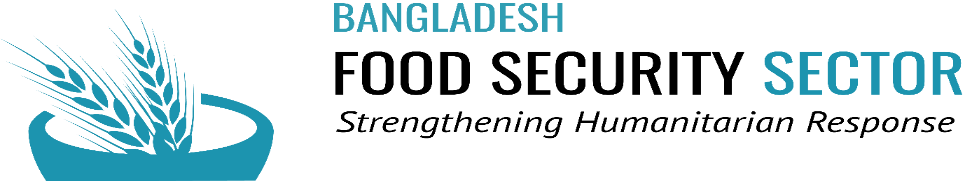 JRP Timeline
Market Monitoring - Revised
Food Security Sector CXB
Review
12 + 2 key markets
Wholesalers / retailers / petty traders (3 per trader)
Every 2 weeks
Food / shelter / energy / hygiene / labor / transportation / others
Objectives:
Price trend monitoring
Input for market based interventions
QuestionnaireMarket Monitoring draft final.docx
Markets and partners
ACF
IFRC
Solidarites
DRC
Mutki
Handicap International
World Vision
Oxfam
Focal Points
Timeframe
Every 2 weeks
Data collection start: 26th January
Next round: 15th February
Following round: End of February
Reminder sent to the focal points
PDM presentation by Save the children
ENERGY& ENVIRONMENTTechnical Working Group
Energy & Environment Technical Working Group
COORDINATION STRUCTURE
Partnership:
Government
GACC
SHELTER/NFI SECTOR
STAKEHOLDERS INVOLVED
IN ENERGY AND ENVIRONMENT
ENERGY & ENVIRONMENT TECHNICAL WORKING GROUP
SITE MANAGEMENT SECTOR
CO-CHAIR
FOOD SECURITY SECTOR
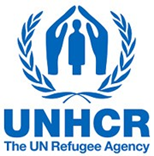 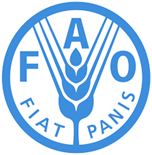 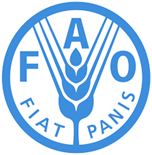 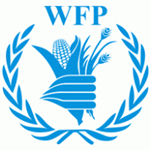 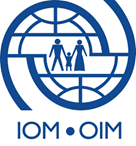 Energy & Environment Technical Working Group
WORKING AXIS
Access to alternative cooking fuel and improved cook stoves (preferably through green and clean energy) is increased
The natural resource base is maintained and restored
Environmental impacts of the refugee crisis are reduced and ameliorated(DRR)
Sustainable and affordable energy technologies are promoted to roll out innovative, cost-effective, environment friendly and energy-efficient systems
TARGETS
REFUGEES
HOST COMMUNITIES
Energy & Environment Technical Working Group
AREA OF WORK
Action oriented group
Generation of innovative solution
Technical advice / knowledge management
Coordination with energy and environment stakeholders
Cross-cutting with relevant sectors (Wash-Protection …)
Close linkages withthe Livelihoods, DRR and Host Community TWG
Advocate for and guide resource mobilization through relevant mechanisms or calls for proposal from donors.
Connect with and support relevant government-led structures
Close linkages will be made with the Livelihoods, DRR and Host Community Technical Working Groups.
Energy & Environment Technical Working Group
NEXT ACTIONS
Identify energy and environment actors
Gather information on fuel and stoves deployed in CXB (survey)
Gather information about energies in general – electricity based
Technical support and monitoring of LPG project (FAO-IOM-UNHCR-WFP)
CONTACT

Benoît MAZY
01701 208946
benoit.mazy@wfp.org
Energy & Environment Technical Working Group
AoB
4Ws to report by Thursday 25th : include food assistance and livelihoods activities;

Livelihoods WG on Thursday 25th January at 9:30 WFP meeting room
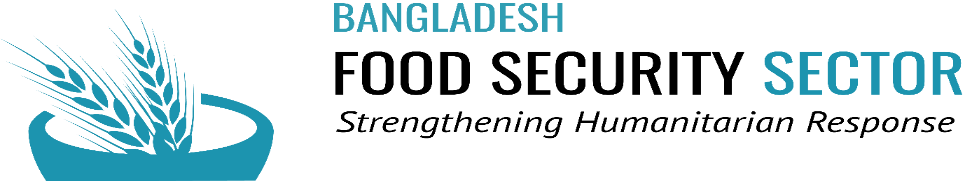 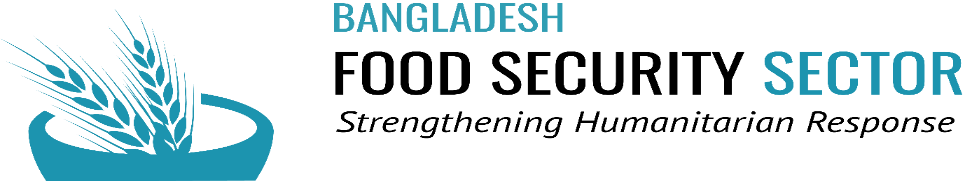 THANK YOU!